SEMINARIO DE GRADUACION
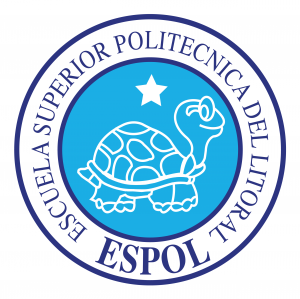 Control de Robot Pololu con sensores de distancia para mantener equidistancia a referencia móvil
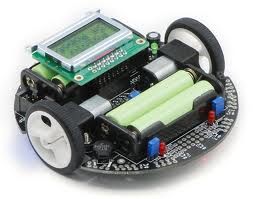 Integrantes:
Jessica Saavedra Castro
José Luis Chávez Aguilar
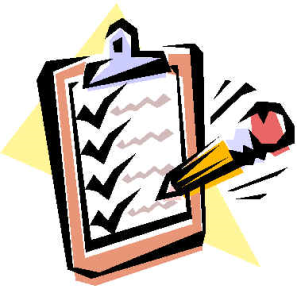 OBJETIVOS
Aprender a utilizar y manipular de manera sencilla las rutinas de programación en la plataforma AVR Studio 4. 

Diseño e implementación de un código óptimo para mantener equidistancia a referencia móvil.

Aprovechar todos los recursos que posee el POLOLU 3PI.

 Uso adecuado de los sensores de distancia de SHARP.
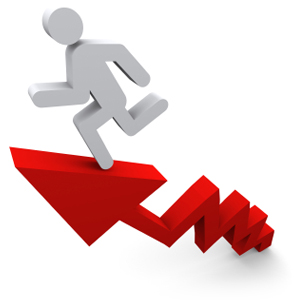 INTRODUCCIÓN
Cámaras de video, sensores no visuales, el radar, los sensores inerciales y los de activación por presión.
Sistema de detección de obstáculos
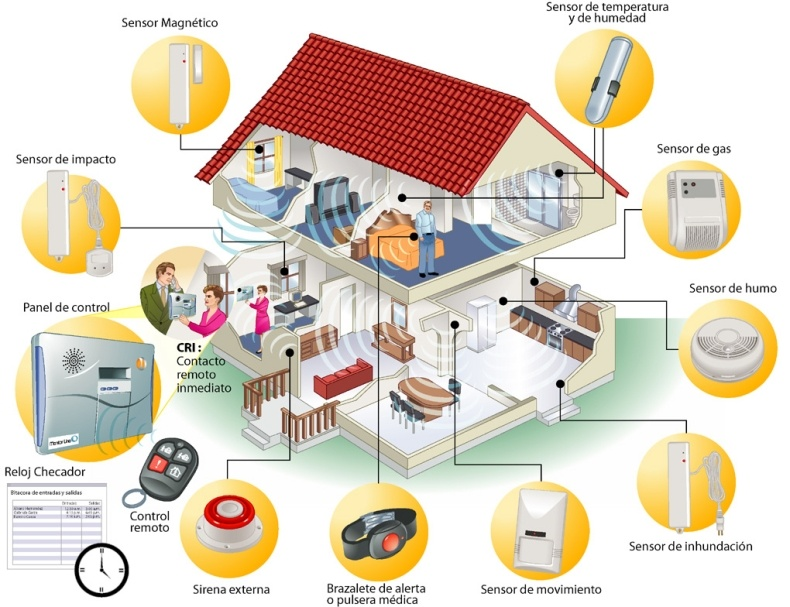 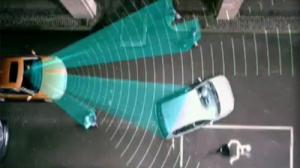 DESCRIPCION DEL PROYECTO
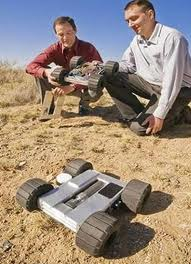 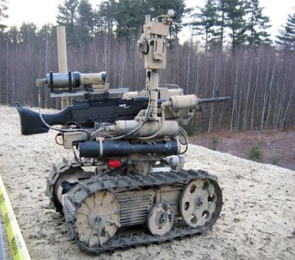 Determinar la aplicación ejecutada por el Robot Pololu 3pi a desarrollar para este proyecto

Control de un robot Pololu con el microcontrolador ATmega328p

El funcionamiento del sistema se basa principalmente en las señales analógicas enviadas por los sensores
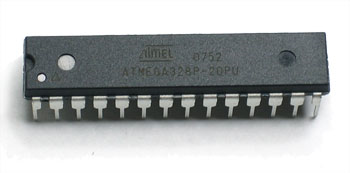 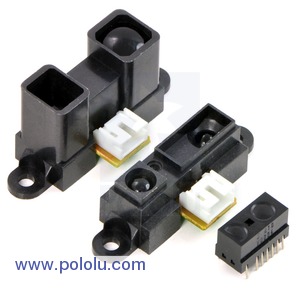 HARDWARE DEL PROYECTO
ROBOT POLOLU 3PI
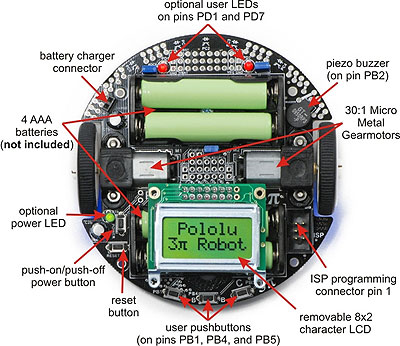 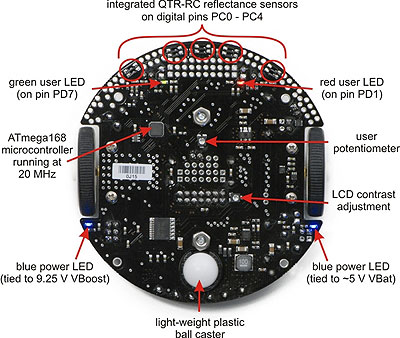 CARACTERISTICAS POLOLU 3PI
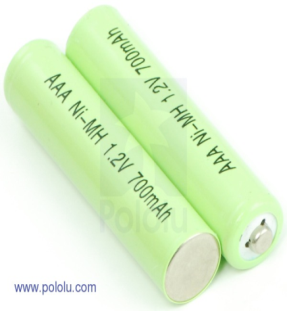 4 pilas AAA
2 Motores que trabajan a 9.25V
5 sensores IR
1 pantalla LCD de 8x2 caracteres
 1 alarma
3 botones.
Conector ISP 
Entre otros
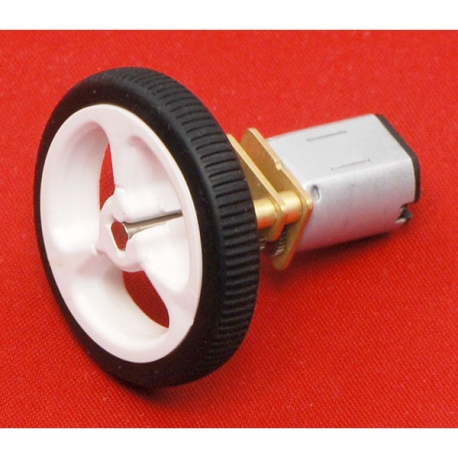 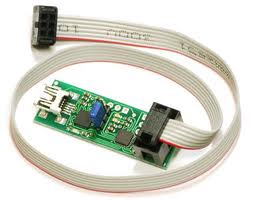 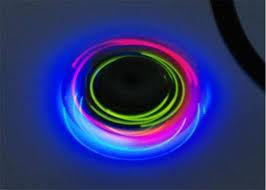 HARDWARE DEL PROYECTO
SENSOR ANALÓGICO SHARP
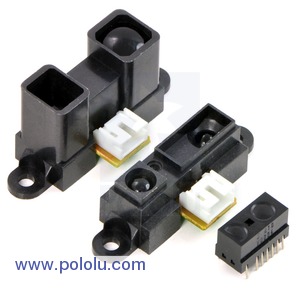 CARACTERISTICAS SENSORES SHARP
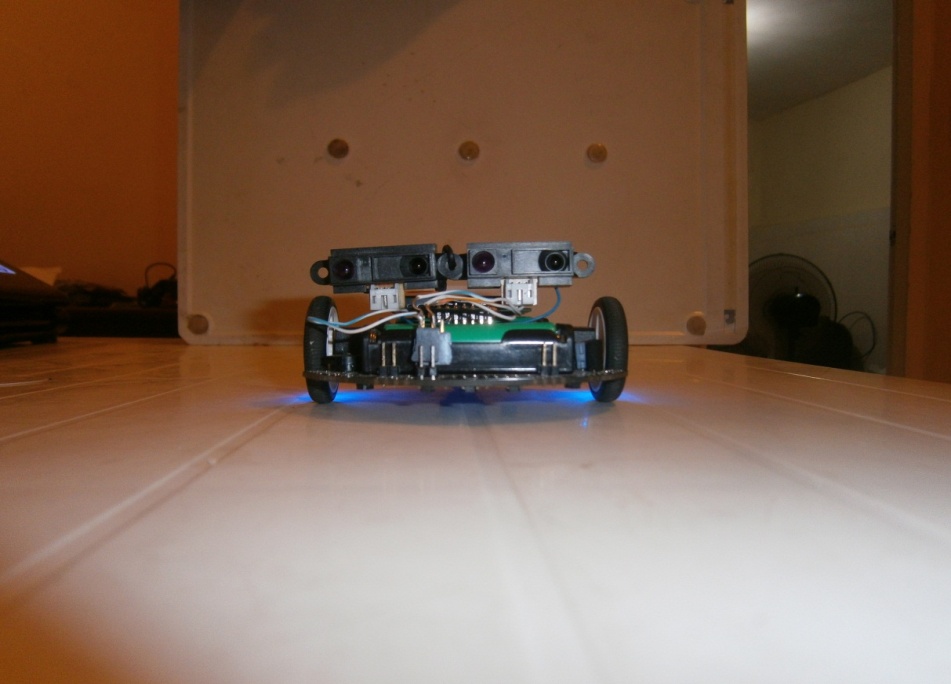 Los  Sensores Sharp GP2Y0A21YK tienen características como:  
Rango de detección
La interfaz adaptable
Salida analógica solo puede conectarse a un convertidor de analógico a digital 
Salida puede ser conectado a un comparador de umbral de detección

Los sensores de distancia Sharp son una opción popular para muchos proyectos que requieren mediciones precisas de distancia
Sensor de infrarrojos muy económico
DIAGRAMA DE BLOQUES
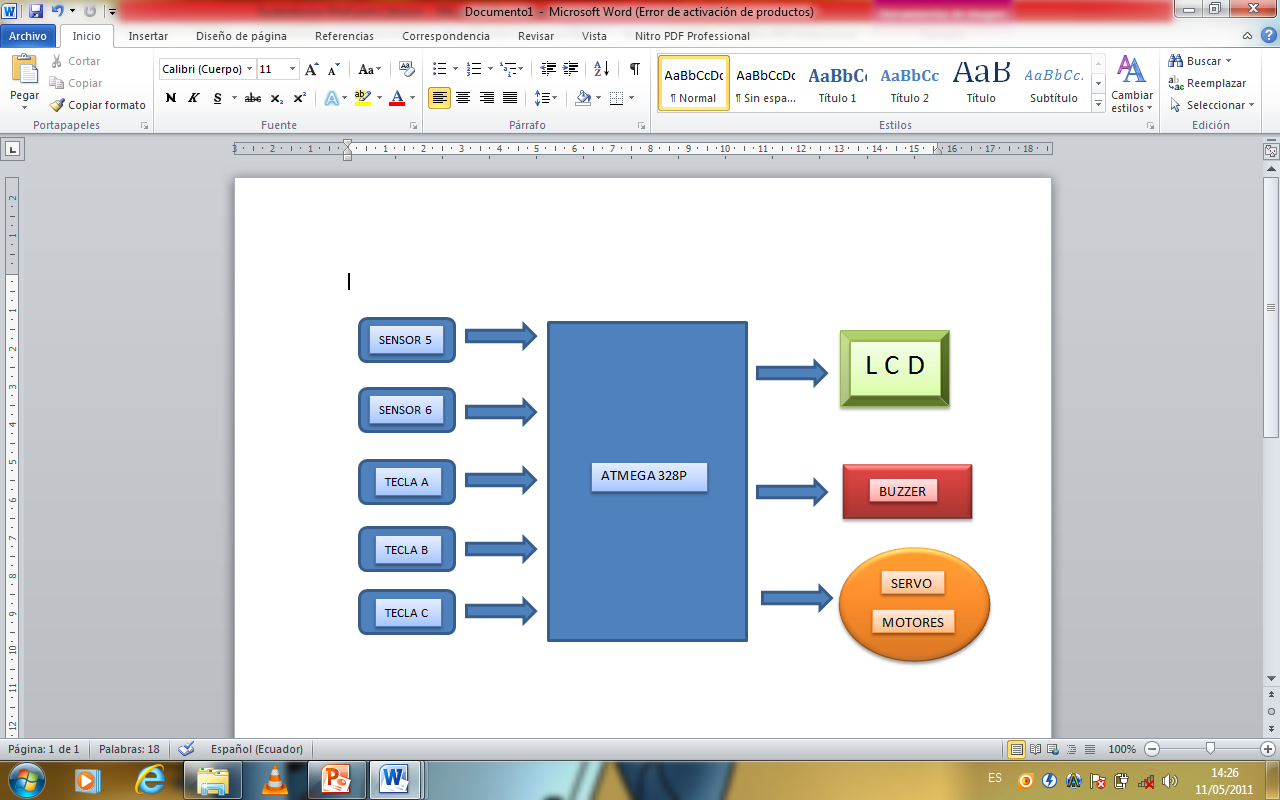 DIAGRAMA DE FLUJO
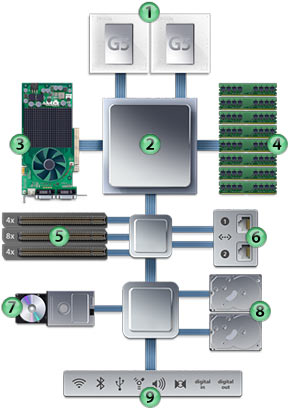 DESCRIPCION DEL SOFTWARE
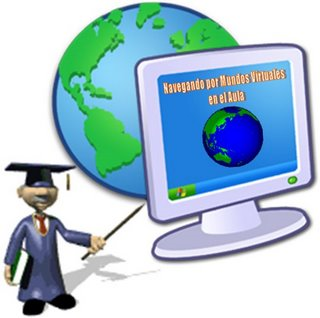 #include <pololu/3pi.h>  

//El robot avanza hasta que vea un obstaculo (Puerta) y se detiene a una distancia 
//aprox 12 cm, espera a que se abra la puerta para salir pero si en 4 seg no sucede 
//nada el  robot gira 45 grados y sigue avanzando hasta que ocurra algo similar y repite 
//el proceso, en el momento que se encuentre con una puerta y esta se abra el robot
//avanza hasta que recuperar la distancia de 12 cm pero si la puerta retrocede el robot
//tambien retrocede para mantener la distancia inicial de 12 cm si durante este 
//tiempo de espera sea retrocediendo o avanzando pasan 4 segundos sin cambios el robot gira 
//360 grados (el giro siempre lo hace hacia su derecha)
Librería
Breve descripción del proyecto
int main()				
{ 
 
int s1,s2,cnt,cnt2;
 
s1=0; 	//valor del sensor de la derecha
s2=0; 	//valor del sensor de la izquierda
cnt=0;  //valor del contador del tiempo que espera frente de la puerta
cnt2=0; //valor del contador para giro 500-45 1000-90 1500-135
Declaración  de variables utilizadas en el programa
print("JESSICA");
lcd_goto_xy(0,1);
print("SAAVEDRA");
delay_ms(1500);
clear();
print("JOSE");
lcd_goto_xy(0,1);
print("CHAVEZ");
delay_ms(1500);
clear();
Mensaje de presentación que aparece en la pantalla LCD
while(!button_is_pressed(BUTTON_B))
{
clear ();
print_long(read_battery_millivolts());
print("mV");
lcd_goto_xy(0,1);
print("Press B");
delay_ms(100);
}
 
//Limpia la pantalla para borrar el mensaje que dice presionar b
clear();
Espera que se presione el botón b que inicia todo el proceso
Mientras muestra el valor de voltaje presente en la batería
//Emite un sonido de la escala do re mi.... a volumen 10 (v10) con retardo de corche(L8)
play("L8 V10 crrdrrerrfrrgrrarrbrr"); 
 
 
while(1){
 
 
//Lee el analogico en el puerto 6 y 5
 
s1= analog_read(6);  
s2= analog_read(5);
Instrucción para añadir tonos al Pololu 3pi
Lectura de los valores obtenidos por los sensores  para iniciar su movimiento
//Emite un sonido de la escala do re mi.... a volumen 10 (v10) con retardo de corche(L8)
play("L8 V10 crrdrrerrfrrgrrarrbrr"); 
 
 
while(1){
 
 
//Lee el analogico en el puerto 6 y 5
 
s1= analog_read(6);  
s2= analog_read(5);
Instrucción para añadir tonos al Pololu 3pi
Lectura de los valores obtenidos por los sensores  para iniciar su movimiento
print("s1 ");
print_long(s1);
lcd_goto_xy(0,1);
print("s2 ");
print_long(s2);
 
//Si se encuentra a una distancia entre 10 a 15 cm se detiene a esperar
 
while(s1<360 && s1>300){ //(d<15 && d>10) La relación es inversa
 
s1= analog_read(6);  
s2= analog_read(5);
Imprime el valor de los sensores S1 y S2
Si se encuentra a una distancia entre 10 a 15 cm se detiene a esperar
print("s1 ");
print_long(s1);
lcd_goto_xy(0,1);
print("s2 ");
print_long(s2);

set_motors(0,0);
cnt++;
cnt2=0;
delay_ms(1);
Imprime el valor de los sensores S1 y S2
if(cnt>=4000){
 
//Giro hasta detectar un espacio libre para seguir  un  camino

while(s1>100 && s2>100){  
 
play("L8 V10 crdrerfrgrarbr"); 
 
s1= analog_read(6);  
s2= analog_read(5);
Instrucción para añadir tonos al Pololu 3pi
Lectura de los valores obtenidos por los sensores
print("s1 ");
print_long(s1);
lcd_goto_xy(0,1);
print("s2 ");
print_long(s2);


delay_ms(100);
//Signos diferentes para que gire
set_motors(40,-40);

cnt2++;
cnt=0;

} 
}
}
Imprime el valor de los sensores S1 y S2
Giro del Robot
if(s1<360 && s2<360){ //(d1>15 && d2>15)
s1= analog_read(6); 
set_motors(40,40);
cnt=0;
}
 

if(s1>300){  \//(d1<10)

play("L8 V10 crrrerrrcrrrerrrcrrre"); 

s1= analog_read(6); 
set_motors(-40,-40);
cnt=0;
}
Si el sensor derecha e izquierda ve una distancia grande avanza
Si el sensor derecho  ve una distancia corta retrocede para evitar colisiones mientras emite un sonido
s1= analog_read(6);  
s2= analog_read(5); 
 
print("s1 ");
print_long(s1);
lcd_goto_xy(0,1);
print("s2 ");
print_long(s2);
 
//Deja limpia la LCD 
clear();
 
}
 
return 0;
 
}
Imprime el valor de los sensores S1 y S2
Finalización del programa limpiando la pantalla
CURVA DE CONVERSION VOLTAGE ANALOGO VS DISTANCIA
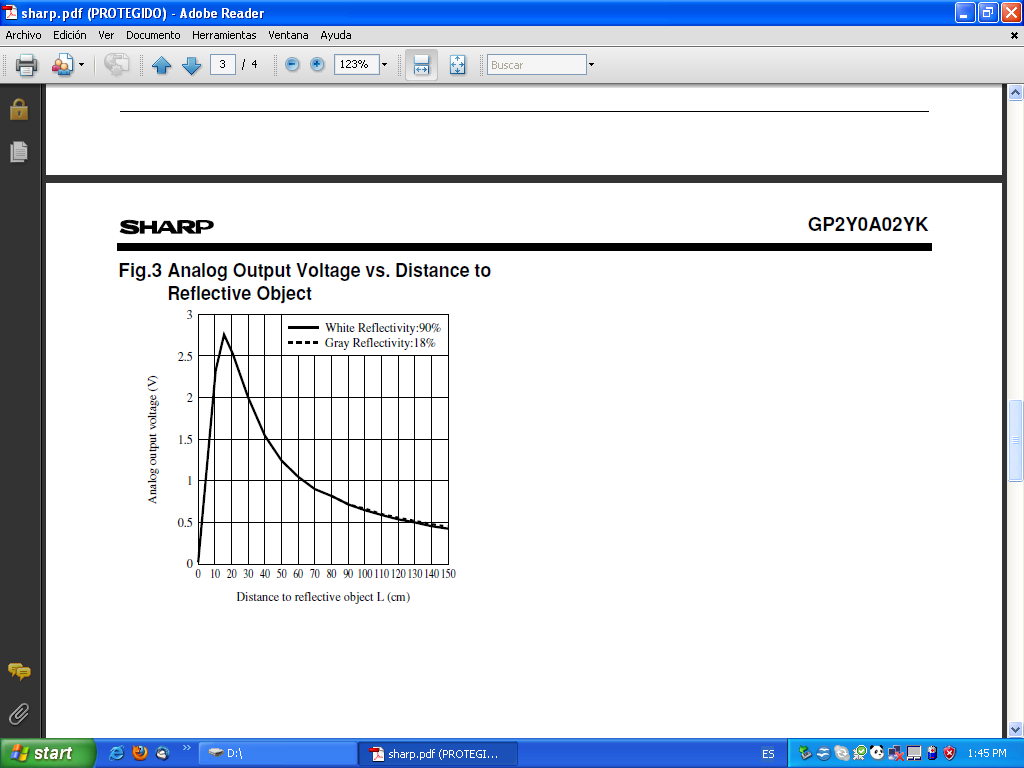 FUNCIONES PRINCIPALES
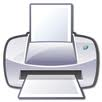 print(“mensaje"):

Permite presentar un mensaje en la pantalla LCD (8 columnas y 2 filas) del robot Pololu .

print_long (“valor de la distancia"):

Permite mostrar el valor que se guarde en una variable.

set_motors(+/-vel, +/-vel):

Modifica la velocidad  de los motores de 600 a 0 rpm con solo darle a vel  255 para el primer caso  ó “0”  para el segundo caso, además se puede cambiar el giro cambiando su signo a negativo.
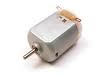 FUNCIONES PRINCIPALES
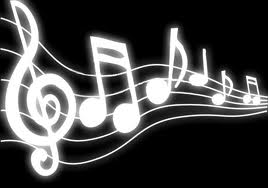 play("Lx  Vy caracteres"):
	
	Esta función permite emitir sonidos o series de sonidos con un control de tiempo x y volumen y de las notas musicales do=c; re=d ; mi=e; fa=f; sol=g; la=a ; si=b.
	Y el corche "r" el cual permite hacerle un retardo o alargamiento a la nota que se coloque antes de esta.
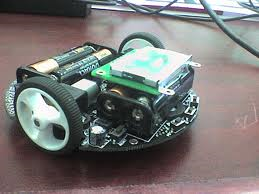 IMPLEMENTACION 
PRELIMINAR
La implementación del proyecto se la hará de la siguiente manera:
El Robot contará con la implementación de un control esquivador de objetos
El diseño de este proyecto se basa en controlar el Robot Pololu utilizando la ayuda de sensores de distancia trabajando a manera de convertidores de señal
El Pololu deberá conservar una equidistancia proporcionada por el usuario
Implementar rutinas para que el Robot pueda  realizar un giro de búsqueda de salidas.
Programar la pantalla LCD del robot POLOLU para presentar datos específicos
APLICACIONES PRINCIPALES
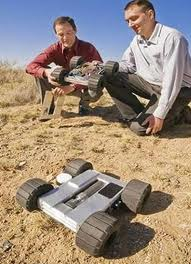 Entre las aplicaciones se puede observar el comercio, la seguridad de los autos y la exploración espacial 
Pequeños vehículos autónomos enfocados hacia la minería y a exploración subterránea.
El campo de aplicación de este proyecto está relacionado con la industria automovilística. 
Desarrollar un prototipo inteligente para poder evitar obstáculos y colisiones
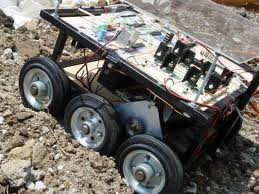 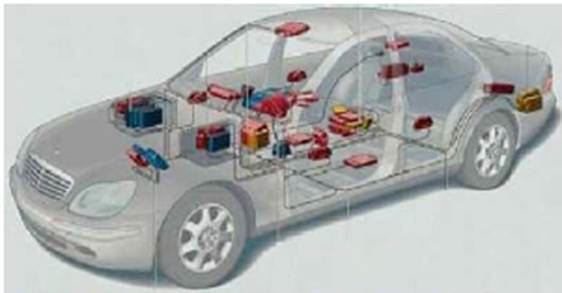 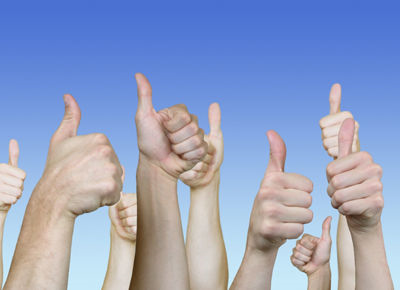 VENTAJAS 
PRINCIPALES
Evita cualquier tipo de obstáculos: móviles o estáticos.

Facilidad de busca de obstáculos gracias a los dos frentes de visión uno derecho y otro izquierdo para obstáculos presentes en estas direcciones.

Búsqueda autónoma en su propio eje de hasta 360 grados para evitar obstáculos.
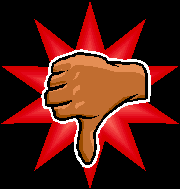 DESVENTAJAS 
PRINCIPALES
Al depender de los sensores el evadir obstáculos tiene un rango fijo de altura, es decir solo reconoce obstáculos a la altura que en que se ubiquen los sensores.
Por su acción de evasión repentina el desplazamiento del robot es de mediana velocidad.
Al ser energizado con baterías posee un tiempo limitado de funcionamiento de aproximadamente 4 horas de forma continua.
CONCLUSIONES
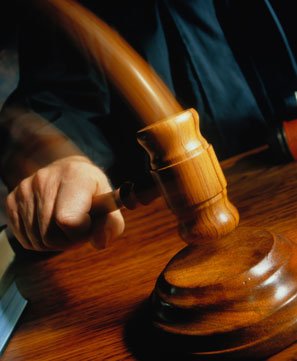 El proyecto realizado es un robot demostrativo el cual necesita mucho tiempo en su investigación, ya que es un ejemplar que contiene un sin numero de funciones, librerías y rutinas que sirven para mejorar su diseño y así convertirse en un producto de tipo comercial.
Se logro diseñar un sistema que no solo detecta objetos u obstáculos fijos sino que además obstáculos móviles, es decir por medio de programación al robot Pololu se realiza un código para mantener siempre una distancia de modo que en su recorrido no permita ningún tipo de colisión.
Se puede tomar a este prototipo como una base para futuros proyectos, similares en los cuales se puede mejorar la forma de detectar obstáculos y evitarlos usando nuevas tecnologías. Ya que este tipo de tecnología usada representa un auxiliar en cuanto a la prevención de accidentes, facilitando el desplazamiento de un sitio a otro con comodidad y tranquilidad.
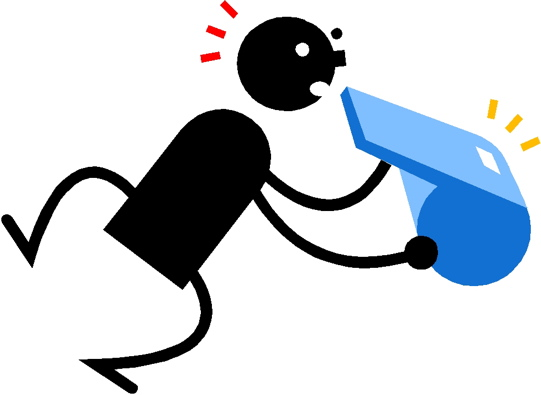 RECOMENDACIONES
Se debe tomar en cuenta el medio donde se desarrolle el robot o donde se movilice, ya que los sensores son muy sensibles a la luz y eso impediría el fácil movimiento del robot, esto hace referencia a los objetos que el robot esquivaría.

Es importante tener claro que el Pololu solo cuenta con 2 sensores frontales es decir se complicaría el movimiento al retroceder ya que primero debería dar el giro y luego el movimiento, ya que no cuenta con un sensor en la parte de atrás, es decir es preferible un lugar sin muchos obstáculos en la parte posterior.

La velocidad a la que el robot se mueve debido a que los sensores necesitan un tiempo para cambiar su valor en la curva, el ADC haga la conversión y siga las ordenes del algoritmo.
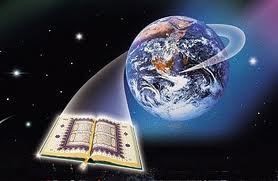 BIBLIOGRAFIA
1).-    Página principal donde se describe al pololu 3pi: partes, funciones, precios y guías que ayudaran a programar el robot pololu 3pi.
http://www.pololu.com
Fecha de consulta: 25/04/11.

2).-      Guía de usuario del robot pololu el cual da pautas para verificar el pololu asi como el de                                                                                                            instalar software y drives que se usen para la programación del robot,                                                     
www.pololu.com/file/0J137/Pololu3piRobotGuiaUsuario.pdf
Fecha de consulta: 25/04/11.

3).- Descripción y especificaciones breves del módulo Orangután, http://www.pololu.com/catalog/product/1227/specs
Fecha de consulta: 25/04/11.
 
4).-     Recursos dados para la utilización de las librerías, programadores para el pololu 3 pi, http://www.pololu.com/catalog/product/1227/resources
Fecha de consulta: 27/04/11.
GRACIAS POR SU ATENCION
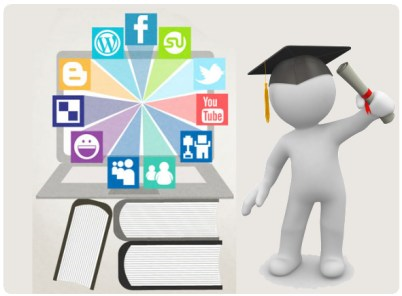 SEMINARIO DE GRADUACION
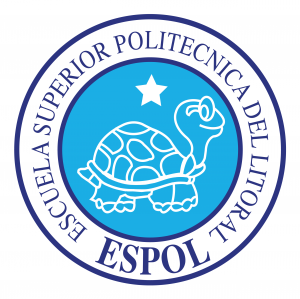 Control de Robot Pololu con sensores de distancia para mantener equidistancia a referencia móvil
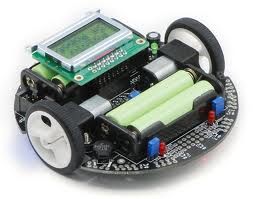 Integrantes:
Jessica Saavedra Castro
José Luis Chávez Aguilar
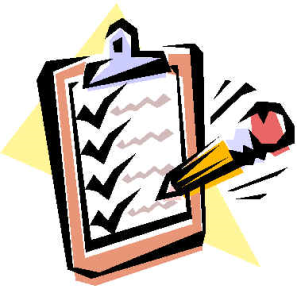 OBJETIVOS
Aprender a utilizar y manipular de manera sencilla las rutinas de programación en la plataforma AVR Studio 4. 

Diseño e implementación de un código óptimo para mantener equidistancia a referencia móvil.

Aprovechar todos los recursos que posee el POLOLU 3PI.

 Uso adecuado de los sensores de distancia de SHARP.
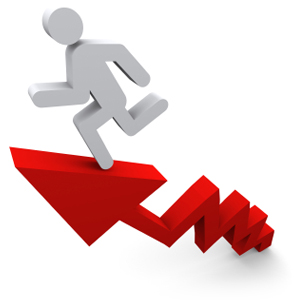 HARDWARE DEL PROYECTO
ROBOT POLOLU 3PI
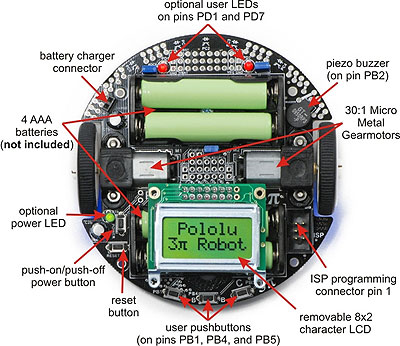 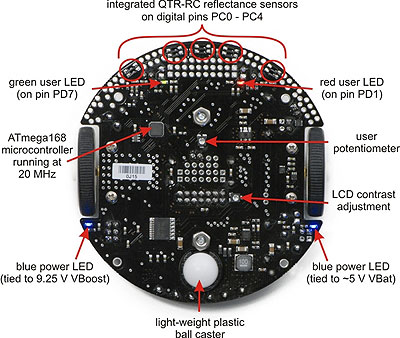 CARACTERISTICAS POLOLU 3PI
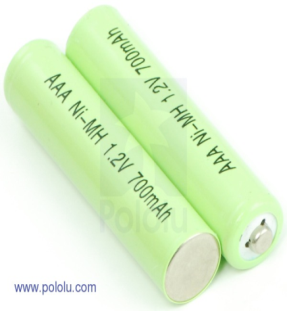 4 pilas AAA
2 Motores que trabajan a 9.25V
5 sensores IR
1 pantalla LCD de 8x2 caracteres
 1 alarma
3 botones.
Conector ISP 
Entre otros
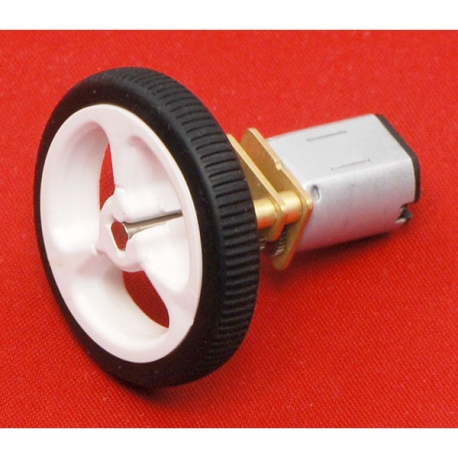 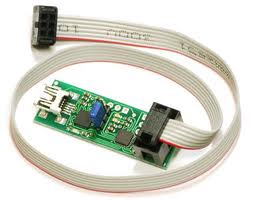 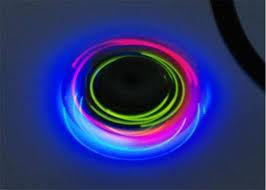 HARDWARE DEL PROYECTO
SENSOR ANALÓGICO SHARP
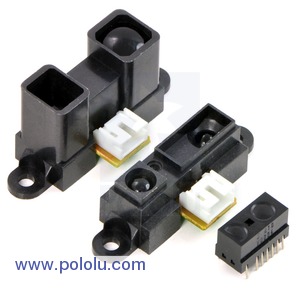 CARACTERISTICAS SENSORES SHARP
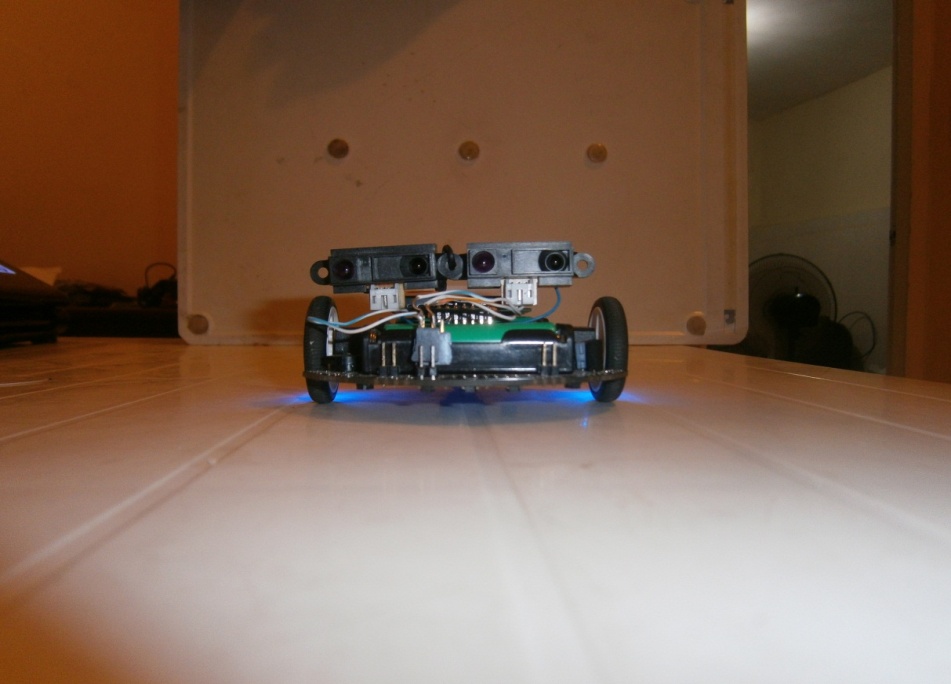 Los  Sensores Sharp GP2Y0A21YK tienen características como:  
Rango de detección
La interfaz adaptable
Salida analógica solo puede conectarse a un convertidor de analógico a digital 
Salida puede ser conectado a un comparador de umbral de detección

Los sensores de distancia Sharp son una opción popular para muchos proyectos que requieren mediciones precisas de distancia
Sensor de infrarrojos muy económico
DIAGRAMA DE BLOQUES
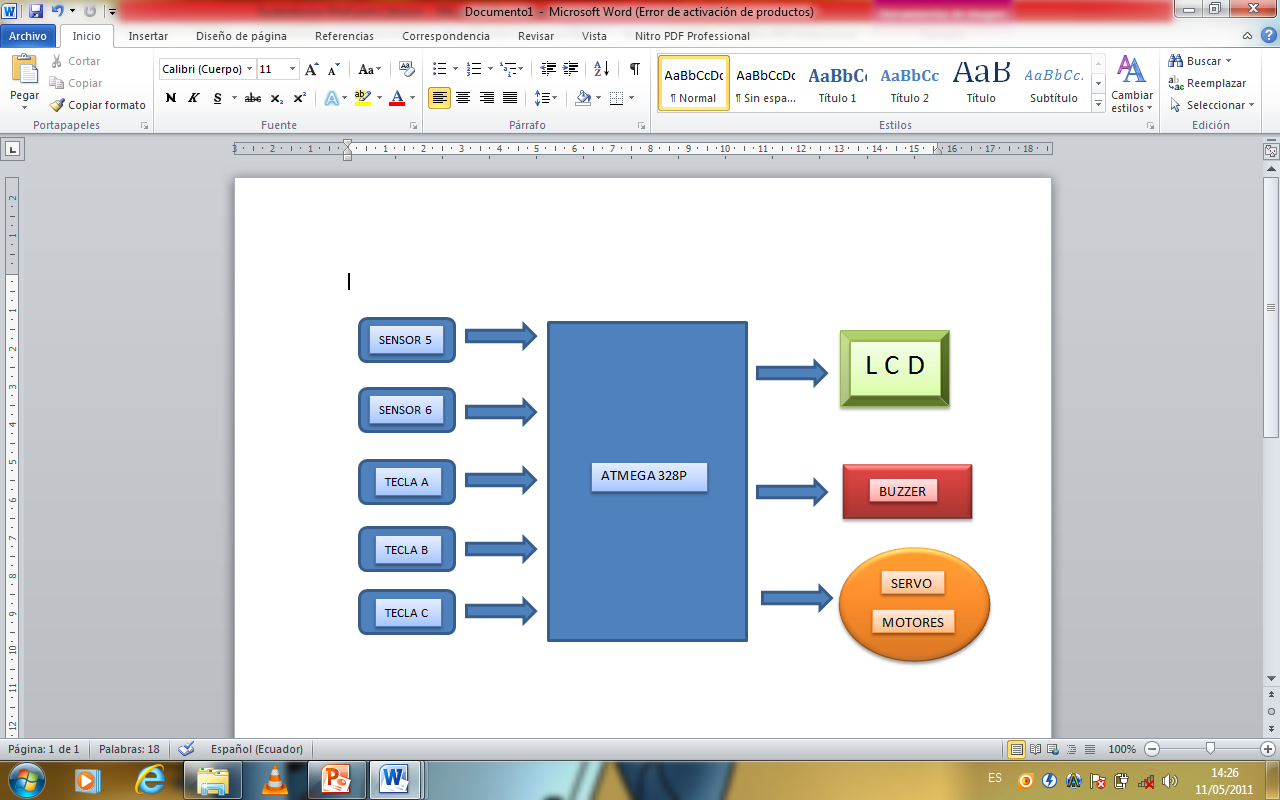 DIAGRAMA DE FLUJO
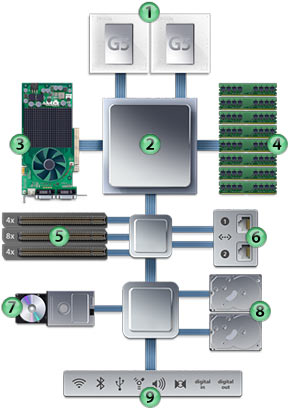 CURVA DE CONVERSION VOLTAGE ANALOGO VS DISTANCIA
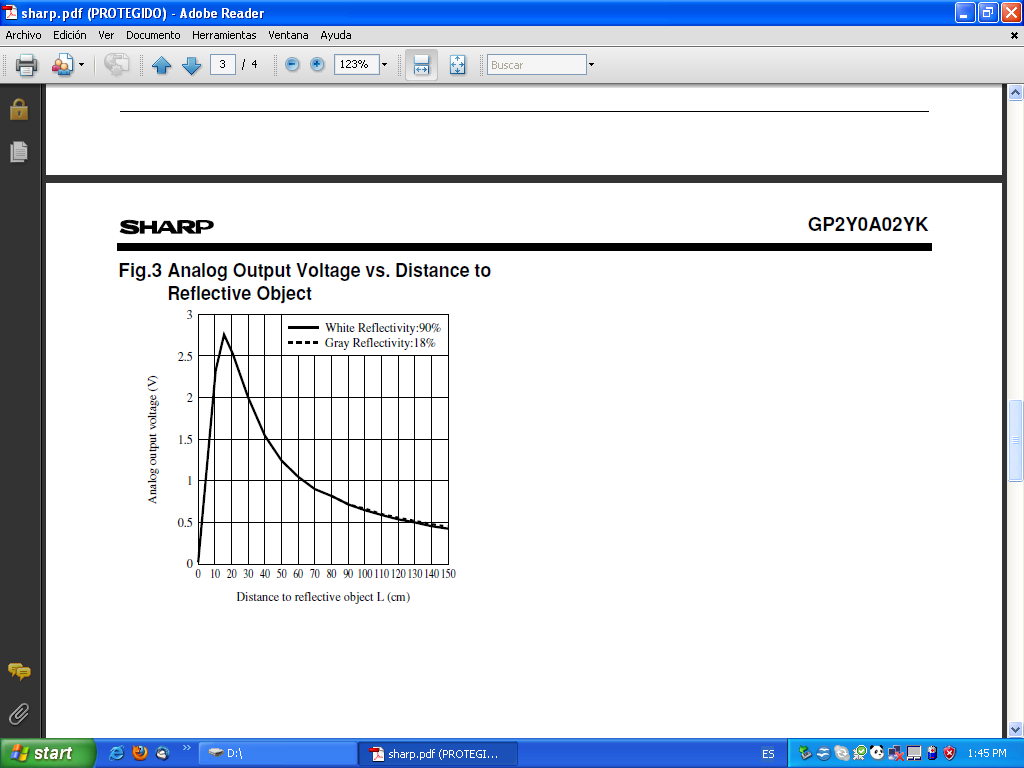 CONCLUSIONES
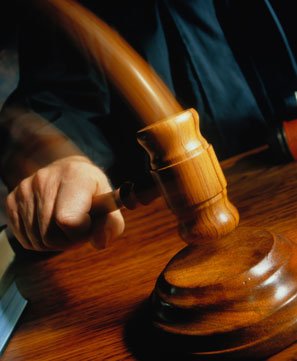 El proyecto realizado es un robot demostrativo el cual necesita mucho tiempo en su investigación, ya que es un ejemplar que contiene un sin numero de funciones, librerías y rutinas que sirven para mejorar su diseño y así convertirse en un producto de tipo comercial.
Se logro diseñar un sistema que no solo detecta objetos u obstáculos fijos sino que además obstáculos móviles, es decir por medio de programación al robot Pololu se realiza un código para mantener siempre una distancia de modo que en su recorrido no permita ningún tipo de colisión.
Se puede tomar a este prototipo como una base para futuros proyectos, similares en los cuales se puede mejorar la forma de detectar obstáculos y evitarlos usando nuevas tecnologías. Ya que este tipo de tecnología usada representa un auxiliar en cuanto a la prevención de accidentes, facilitando el desplazamiento de un sitio a otro con comodidad y tranquilidad.
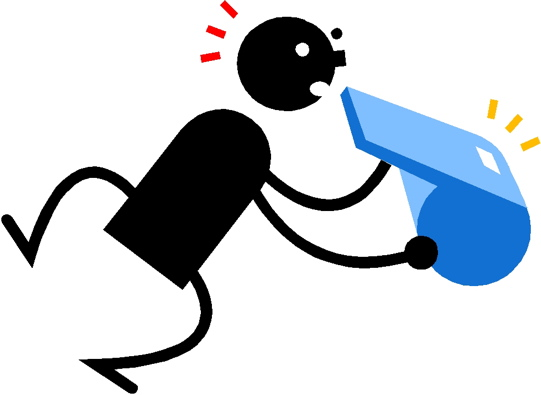 RECOMENDACIONES
Se debe tomar en cuenta el medio donde se desarrolle el robot o donde se movilice, ya que los sensores son muy sensibles a la luz y eso impediría el fácil movimiento del robot, esto hace referencia a los objetos que el robot esquivaría.

Es importante tener claro que el Pololu solo cuenta con 2 sensores frontales es decir se complicaría el movimiento al retroceder ya que primero debería dar el giro y luego el movimiento, ya que no cuenta con un sensor en la parte de atrás, es decir es preferible un lugar sin muchos obstáculos en la parte posterior.

La velocidad a la que el robot se mueve es debido a que los sensores necesitan un tiempo para cambiar su valor en la curva, el ADC haga la conversión y siga las ordenes del algoritmo.
GRACIAS POR SU ATENCION
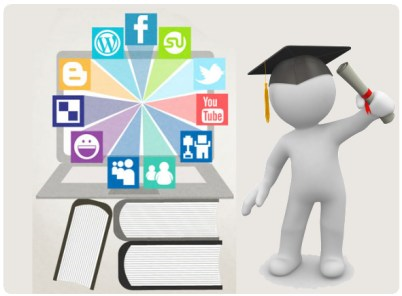